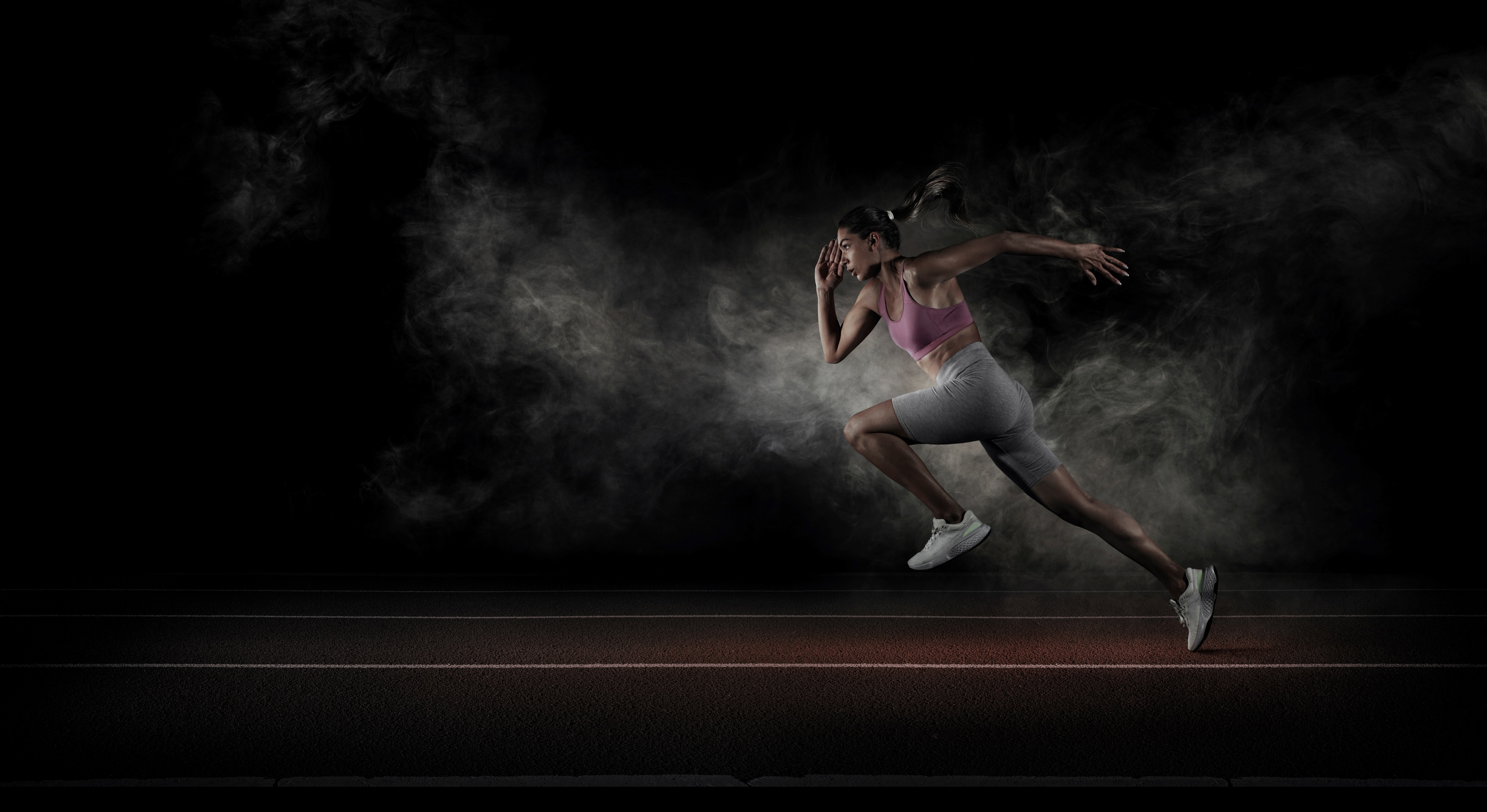 Profit Ability 2 The new business case for advertising
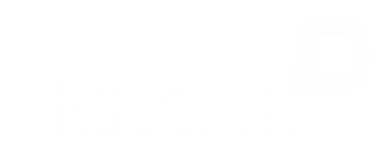 Overall Short-term Profit ROI is £1.87 with all channels showing, on average, a profitable return
Short-term profit volume & profit ROI
Bubble size represents % of short-term profit volume
Overall Short-Term Profit ROI: £1.87
Short-term Profit ROI
% of Spend
Source: Profit Ability 2, April 2024 – Short term benchmarks: Ebiquity, EssenceMediacom, Gain Theory, Mindshare, Wavemaker UK. 
Long Term Multipliers: EssenceMediacom, Gain Theory, Mindshare, Wavemaker UK
[Speaker Notes: Profitability varies by media channel
This study proves that advertising is a profitable driver of business growth. Put simply, advertising works. All categories analysed in the study generated a positive payback from advertising. Advertising has an average short-term profit ROI of £1.87 per pound invested which increases to £4.11 when sustained effects are included. 
Looking at short-term profit ROI, this chart shows the overall view by channel of profitability, mapping the spend (x axis) and the Profit ROI (y axis). Each channel is mapped using a bubble, with the size representing how much profit is driven. The chart is also split at a profit ROI of 1, anything above this line is considered profitable.]
Including sustained effects, average Profit ROI increases to £4.11
Full profit volume & profit ROI
Bubble size represents % of full profit volume
Overall Full ROI: £4.11
Profit ROI
% of Spend
Source: Profit Ability 2, April 2024 – Short term benchmarks: Ebiquity, EssenceMediacom, Gain Theory, Mindshare, Wavemaker UK. 
Long Term Multipliers: EssenceMediacom, Gain Theory, Mindshare, Wavemaker UK
[Speaker Notes: When sustained effects are accounted for, average profit ROI increases to £4.11. In particular, TV (Linear and BVOD) has a very strong sustained effect, responsible for 54.7% of the full advertising-generated profit, with an average full profit ROI of £5.61 for every pound spent. Linear TV alone accounts for 46.6% of full advertising-generated profit, and an average full profit ROI of £5.94. By comparison, Online Video (which is mostly YouTube) has an average full profit ROI of £3.86 for every pound spent and accounts for 3.4% of full advertising-generated profit.]
Profit Ability 2: The new business case for advertising - Data summary
Diminishing returns means scale & efficiency are linked – optimising towards one will impact the other
Profit Volume
Increases with spend but the payback of each extra £1 of investment reduces as diminishing returns kick in
Profit ROI
As each incremental £1 spend is slightly less effective, this reduces the efficiency of the overall spend
Source: Profit Ability 2, April 2024 – Short term benchmarks: Ebiquity, EssenceMediacom, Gain Theory, Mindshare, Wavemaker UK.
[Speaker Notes: Whilst it may seem intuitive to spend more in order to get more, it’s crucial to take into account diminishing returns. As spend increases, the payback of each extra £1 of investment starts to reduce as diminishing returns kicks in. The scalability and diminishing returns profile vary channel to channel. Diminishing returns also means that scale and efficiency are inextricably linked, and therefore optimising towards one will impact the other. As a channel hits diminishing returns, the ROI gradually reduces. As each pound generates slightly less than the one before, the ROI ratio drops as spend increases, yet you drive more sales than would have been achieved at lower spend levels.]
TV hits saturation at the highest spend level, nearly 3x the equivalent scale of the next largest channel
Saturation point based on all category average. Saturation ranking & values will vary sector to sector
Source: Profit Ability 2, April 2024 – Short term benchmarks: Ebiquity, EssenceMediacom, Gain Theory, Mindshare, Wavemaker UK.  Immediate effect = profit volume in week of advertising spend
[Speaker Notes: This ratio can be used to calculate the saturation point for each channel, which is the last point where every pound invested in a channel generates at least £1 profit.
Analysis shows that Linear TV has the highest saturation point. Essentially, advertisers can increase investment in Linear TV to a higher level than other media and it will continue to generate a profitable return.
Based on immediate payback (i.e. payback within one week of investment), Linear TV advertising on average hits saturation at £330,000 – nearly triple the equivalent scale of the next largest channel (Print) and over 8-times the scale of Online Video. This is no surprise, TV’s broad reach and its ability to drive scale helps deliver this result in contrast to typical digital channels like Paid Social and Online Display.]
Immediate payback is not the exclusive domain of ‘performance’ media
Source: Profit Ability 2, April 2024 – Short term benchmarks: Ebiquity, EssenceMediacom, Gain Theory, Mindshare, Wavemaker UK.  Immediate contribution = the same week of advertising exposure
[Speaker Notes: When looking at immediate payback (within one week) and the percentage of all advertising profit-driven, Generic PPC search performs favourably, and accounts for the largest proportion of immediate payback (30.5%). Linear TV is the second biggest driver, accounting for 20.5%. This is followed by Paid Social (15.1%), Audio (8.6%) and BVOD (7.3%). This analysis shows how the immediate return is not exclusive to so-called ‘performance’ media, as channels like Linear TV and Audio also perform favourably.]
With TV being unmatched as a volume driver when considering all three speeds of payback
Source: Profit Ability 2, April 2024 – Short term benchmarks: Ebiquity, EssenceMediacom, Gain Theory, Mindshare, Wavemaker UK. Long Term Multipliers: EssenceMediacom, Gain Theory, Mindshare, Wavemaker UK. Immediate contribution = same week as advertising, Carryover = within 13 weeks, Sustained = within 2 years
Whilst advertising generates a profitable return in all sectors, full Profit ROI varies greatly sector to sector
Source: Profit Ability 2, April 2024 – Short term benchmarks: Ebiquity, EssenceMediacom, Gain Theory, Mindshare, Wavemaker UK. 
Long Term Multipliers: EssenceMediacom, Gain Theory, Mindshare, Wavemaker UK. Travel based on all sector multiplier of 2.2
[Speaker Notes: Profitability varies by sector
Whilst advertising generates a profitable return in all sectors, full Profit ROI varies greatly by sector. For example, in the Automotive sector, advertising’s full Profit ROI is £4.65 per pound invested – more than double the Profit ROI in the Financial Services sector, where it is £1.95. Likewise, when looking at short-term profitability, advertising’s Profit ROI for Retail (large) was £3.15 per pound invested – nearly triple that of Travel (£1.19). The variance in ROIs is explained by nuances in the different business environments for each sector – such as the value of products, operating margins and the relative sensitivity of each category to the impact advertising has on sales.]
New normal ≈ Old normal
Annual short-term profit ROI change pre/post Covid
Bubble size represents % of short-term profit volume (Post-Covid). All-channel bubble size illustrative only
Change in Spend
Average annual ROI change
Source: Profit Ability 2, April 2024 – Short term benchmarks: Ebiquity, EssenceMediacom, Gain Theory, Mindshare, Wavemaker UK. 
ROI Change & Spend Change based on 53 matched brands with pre/post observations only. Profit volume percentage based on full sample post-covid
[Speaker Notes: Advertising effectiveness shifts post-Covid have been incremental

Arguably, the biggest event in recent years is the Covid-19 pandemic. Many advertisers were required to shut doors, some couldn’t advertise at all, others benefitted from their advertising campaigns. Similarly, households adjusted expenditure patterns, share of wallets switched from holidays and train tickets to things like better broadband and home improvement. 

In order to evaluate how advertising return on investment has changed over recent years, the database that underpins this study only utilises the most recent available read. If an advertiser has done multiple rounds of media mix modelling within the specified period, only the last 52 weeks were used. 

To understand the trend over time and to determine the difference between pre-Covid campaigns (defined as 52 weeks ending results reported between 2018 – Q1 2020) and post-Covid (projects ending in 2022 to 2023), only brands where like-for-like data was available pre- and post-pandemic was used, resulting in 53 matched brands. 

When looking at the average efficiency of advertising across all channels, the ROI has declined 1% a year. This is a story of stability and gradualism. Looking at particular channels in more detail (see chart below), the top right quadrant features channels that have seen an ROI improvement and attracted increased spend post-Covid vs. pre-Covid. Unsurprisingly, Generic PPC saw an increase in ROI improvement and spend, likely driven by the increase in working from home and the growth in ecommerce. 

Looking specifically at AV channels, despite the reduction in spend and return on investment, Linear TV remains the channel with the largest profit contribution (33.9%). And Linear’s reduction in spend and return on investment is counterbalanced by the improved returns investment within BVOD (as well as Online Video). These shifts in channels essentially follow the trend in consumer’s media consumption behaviours.

Paid social is the only channel that appears in the top left hand quadrant, meaning it has seen an increase in spend but experienced a decline in return on investment.  With the spend increases being out of step with efficiency performance, this suggests that as a channel it’s a little overspent.

Looking across the full range of media channels, rather than a seismic shift, advertising effectiveness is shifting more incrementality over time. 


***Change is first normalised to a compound annual growth rate between the latest available pre-covid MMM project and the latest available post-Covid MMM project.
Matched brands are then anonymised and pre-Covid ROI set to 100. Aggregate index is calculated using a post-Covid spend weighted average.]